Figure 2. Influence of genotype upon A1R-mediated tonic inhibition of synaptic transmission at CA3/CA1 ...
Cereb Cortex, Volume 24, Issue 1, January 2014, Pages 67–80, https://doi.org/10.1093/cercor/bhs284
The content of this slide may be subject to copyright: please see the slide notes for details.
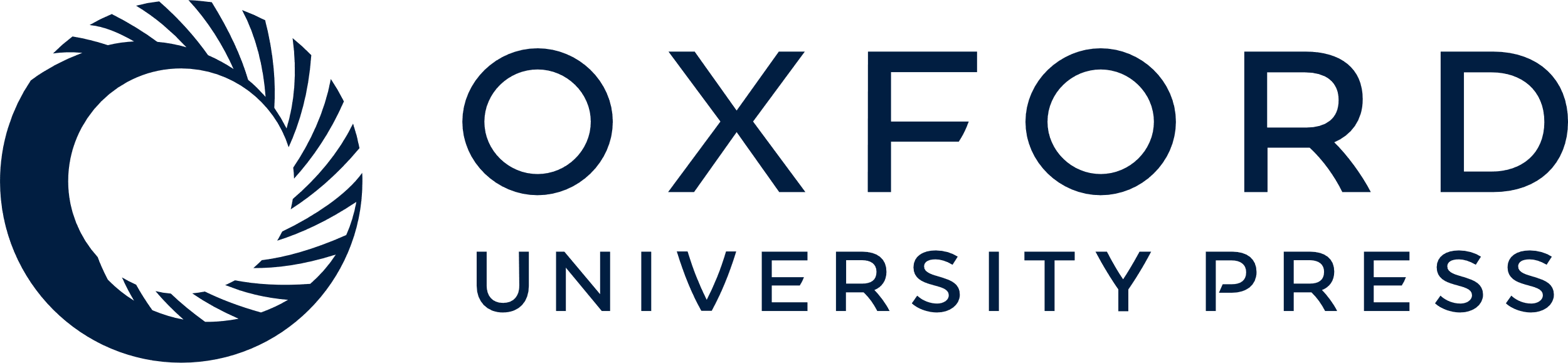 [Speaker Notes: Figure 2. Influence of genotype upon A1R-mediated tonic inhibition of synaptic transmission at CA3/CA1 hippocampal synapses. The selective A1R antagonist, DPCPX (50 nM) was used to block A1R-mediated tonic inhibition of synaptic transmission. (A–C) Averaged time courses of changes in fEPSP slope induced by application of DPCPX in slices taken from young (A, open circle, n = 6) and adult (A, filled circle, n = 7) WT, young (B, open circle, n = 4) and adult (B, filled circle, n = 4) Fb-Adk-def mice, and young (C, open circle, n = 5) and adult (C, filled circle, n = 6) Adk-tg mice. Right panels in (A) and (B) show illustrative fEPSP traces obtained immediately before (1) and during (2) DPCPX application; each trace is the average of 8 consecutive responses and the fEPSP is preceded by the stimulus artifact and the presynaptic volley; the stimulus artifact has been truncated in amplitude. (D) Comparison of the averaged effects of DPCPX in the different genotypes within each age group. §P < 0.05 (Student's t-test) and *P < 0.05 (one-way ANOVA with Bonferroni's multiple comparison test).


Unless provided in the caption above, the following copyright applies to the content of this slide: © The Author 2012. Published by Oxford University Press. All rights reserved. For Permissions, please e-mail: journals.permissions@oup.com]